PREEKLAMPSİ VE EKLAMPSİ
Dr.Rıfat BEKAR 
K.T.Ü Aile Hekimliği A.B.D.
19.10.2021
AMAÇ
Gebelik hipertansiyonunu sınıflayabilmek 
Preeklampsi tanısını koyabilmek 
Ağır preeklampsiyi tanımak
Gebelik hipertansiyon tedavi yaklaşımını öğrenmek 
Eklamptik nöbetin tedavi ve proflaksisini öğrenmek
Sunum Planı
Tanım 
 Sınıflama 
 Tanı kriterleri
Ağır preeklampsi
Risk faktörleri 
 Etiyopatogenez/Etiyoloji/Patogenez/Patofizyoloji 
Öngörme/ Önleme
Erken tanı 
Hastaneye yatış kriterleri
Eklampsi  
Tedavi ve profilaksisi
Uzun dönem sonuçlar
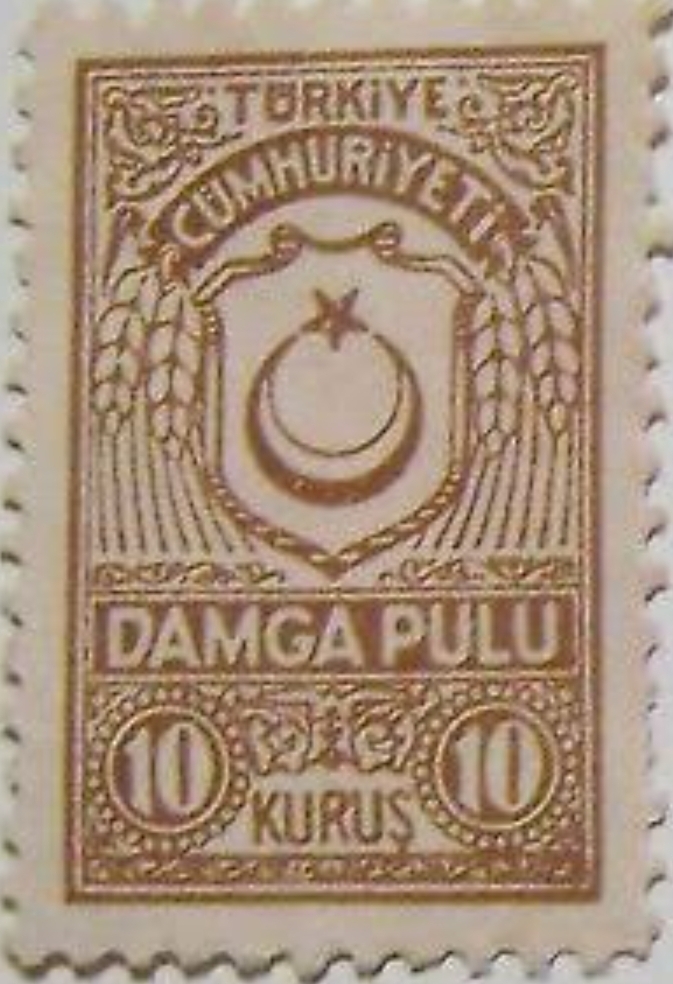 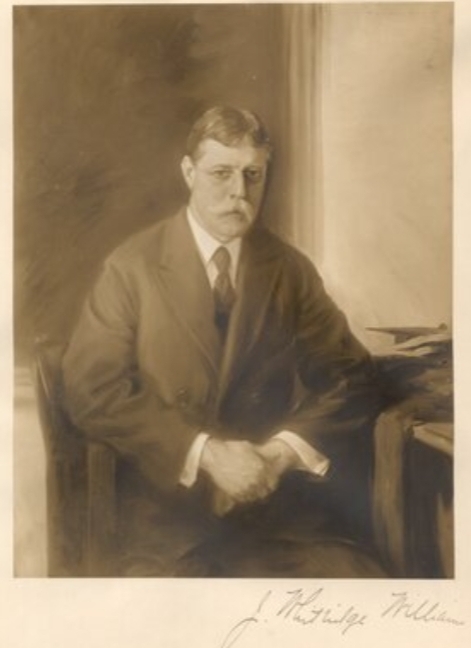 Eklamptik konvülziyon bazen sağlıklı gözüken kadınlarda 
"açık gökyüzündeki yıldırım gibi" uyarı vermeden ortaya 
çıkar. Bununla beraber, olguların çoğunda gebelik toksemisini 
gösteren, en sık ödem , başağrısı, epigastrik ağrı ve görme 
bozuklukları olmak üzere kısa veya uzun süreli prodromal 
semptomlar öncülük eder.

 -J. Whitridge Williams (1903)
GİRİŞ
Preeklampsi, perinatal morbidite ve mortalitenin en yaygın nedenlerinden 
biridir. 
Preeklampsinin etyolojisi bilinmemektedir. Bununla birlikte ,plasental 
disfonksiyon, maternal organlara zarar veren ve plasental infarktüse, fetal 
gelişim geriliği ve ölüme neden olan sistematik vazospazmı, iskemi ve 
trombozu başlatabilir. 
Preeklampsi tüm gebeliklerin %5-10'unu komplike eder.
Üreme çağrının her iki ucunda da bulunur ancak en çok 20 yaşından daha 
genç kadınlarda görülür.
GİRİŞ
Tipik olarak kronik hipertansiyon öyküsü olmayan gebe kadınlarda ,
Hipertansiyon ve proteinüri görüldüğünde preeklampsiden şüphelenilir. 
Proteinüri preeklampsi tanısında objektif bir belirteçtir ve preeklampsi 
sendromunu niteleyen yaygın endotel kaçağını göstermektedir
 Proteinüri olmadan preeklampsi, HELLP Sendromu veya eklampsi
gelişebileceği akılda tutulmalıdır.
Ödem artık güvenli bir bulgu olarak kabul edilmemektedir  ve 
hipertansif belirtiler olmadan sıklıkla 20. Gebelik haftasından sonra 
görülür.
GİRİŞ
Hipertansif hastalıklardan preeklampsi sendromu en tehlikelisidir,
Tek başına veya kronik hipertansiyon zemininde süperempoze olabilir

Gebelikten önce hipertansiyonu olduğu belgelenen gebelerde 
preeklampsi gelişebilir. Kronik hipertansiyon zemininde gelişen 
preeklampsi, gebelikte hipertansif hastalığın %15 ila 30'undan 
sorumludur.
Gebeliğin Hipertansif Hastalıkları sınıflama
1. Preeklampsi ve eklampsi sendromu 2. Kronik hipertansiyon 3. Kronik hipertansiyon zemininde süperempoze preeklampsi  4. Gestasyonel hipertansiyon
( Amerikan Obstetrik ve Jinekoloji Derneği Çalışma Grubu 2013 )
Gestasyonel Hipertansiyon
Önceden normotansif olan bir kadında gebeliğin 20.haftasından sonra 140/90 mm Hg veya üzeri kan basıncının olduğu fakat proteinürisinin saptanmadığı durumdur.
Bu kadınların yaklaşık yarısında preeklampsi sendromu gelişir.
Eklampsi sendromunun %10 ‘u ise aşikar proteinüri saptanmadan 
önce gelişir.*
                                                                                                                                                       *Williams Obstetrik 25. Baskı  (Chesley 1985)
Preeklampsi tanı kriterleri
HİPERTANSİYON 
                 +
        Proteinüri 
              veya 
        Trombositopeni           
        Böbrek yetmezliği
        Karaciğer tutulumu 
        Serebral tutumulumlar
        Akciğer ödemi
Proteinüri   >  300 mg/24 saat veya
      Protein:Kreatinin oranı  >  0.3 veya
      1+  dipstik 

Trombosit < 100.000 / µL
Serum kreatinin > 1.1 mg/dL, önceki 
değerin iki katı artış (böbrek hst.olmayanlarda)
Serum transaminaz düzeylerinde iki kat artış
Baş ağrısı , görme bulanıklığı , konvülziyonlar
Gestasyonel Hipertansiyon Hastalıkların Ağırlığını Gösteren Belirteçler :
7. Konvülziyon (eklampsi)
8. Trombositopeni (<100.000/µL)
9. Serum transaminaz belirgin yüksek
10. Akciğer ödemi bariz 
11. Gebelik yaşı yüksek
Diastolik KB > 110 mmHg
Sistolik KB > 160 mm Hg
Baş ağrısı
Görme bozukluları
Epigastrik ağrı
Oligüri
Hafif / ağır preeklampsi
Hafif preeklampsi : 




Ağır preeklampsi :
24 saatlik idrarda 0.3 gr’dan yüksek proteinürisi olan gebe kadında 
140/90 mm Hg veya daha yüksek kan basıncı değerinin ölçülmesidir
End organ hasarı ile komplike olan 160 mm Hg ‘den yüksek sistolik veya 
110 mmHg’den yüksek diastolik kan basıncı ve belirgin proteinüri ( >5 gr/gün)
Hafif / ağır preeklampsi
Ağır olmayan ve ağır gestasyonel hipertansiyon arasındaki ayrımını yapmak 
yanıltıcı olabilir , çünkü hafif hastalık olarak görünenlerin bazıları hızla ağır 
hastalığa ilerleyebilir .
Hafif preeklampsi tedavisi, komplikasyonların gelişimini değerlendirmek 
için yatak istirahati ve izlemi içerir. Doğum, fetal olgunluk oluşana, ağır 
preeklampsi gelişimi veya diğer komplikasyonlar ortaya çıkıncaya kadar dikkatle 
geciktirilir. 
Çoğu durumda ağır preeklampsinin tedavisi doğumdur.
Kronik hipertansiyon zemininde preeklampsi
Kronik hipertansiyon : 
Gebelik öncesi ya da 20.Gebelik haftasından önce kan basıncı 140/90 mmHg olarak tespit edilen kadınlardır
Kronik hipertansiyon zemininde gelişen
( süperempoze ) preeklampsi : 
Kronik hipertansiyonu belgelenen gebe kadında Yeni başlangıçlı ya da artış gösteren hipertansiyona yeni başlangıçlı proteinüri veya diğer preeklampsi bulguları eklenmesidir
Kronik hipertansiyon zemininde gelişen  preeklampsi :
Nedenine bakılmaksızın bütün kronik hipertansif hastalıklar 
süperempoze preeklampsi gelişimi için uygun bir zemin 
oluşturur.
Süperempoze preeklampsi,  genellikle saf preeklampsiyi göre 
Gebeliğin daha erken dönemlerinde gelişir ve daha ağır olma 
eğilimindedir ve sıklıkla fetal büyüme kısıtlılığı eşlik 
etmektedir.
Delta Hipertansiyonu
Gebeliğin ilerleyen dönemlerinde ortalama kan basıncında ani yükselmelere delta hipertansiyonu denir.
Delta hipertansiyonu kan basıncı normal bile olsa (< 140/90 mmHg) 
preeklampsiyi gösterebilir .

(Williams Obstetrik 25. Baskı ; MacDonald- Wallis , 2012 ; Vollaard ,2007)
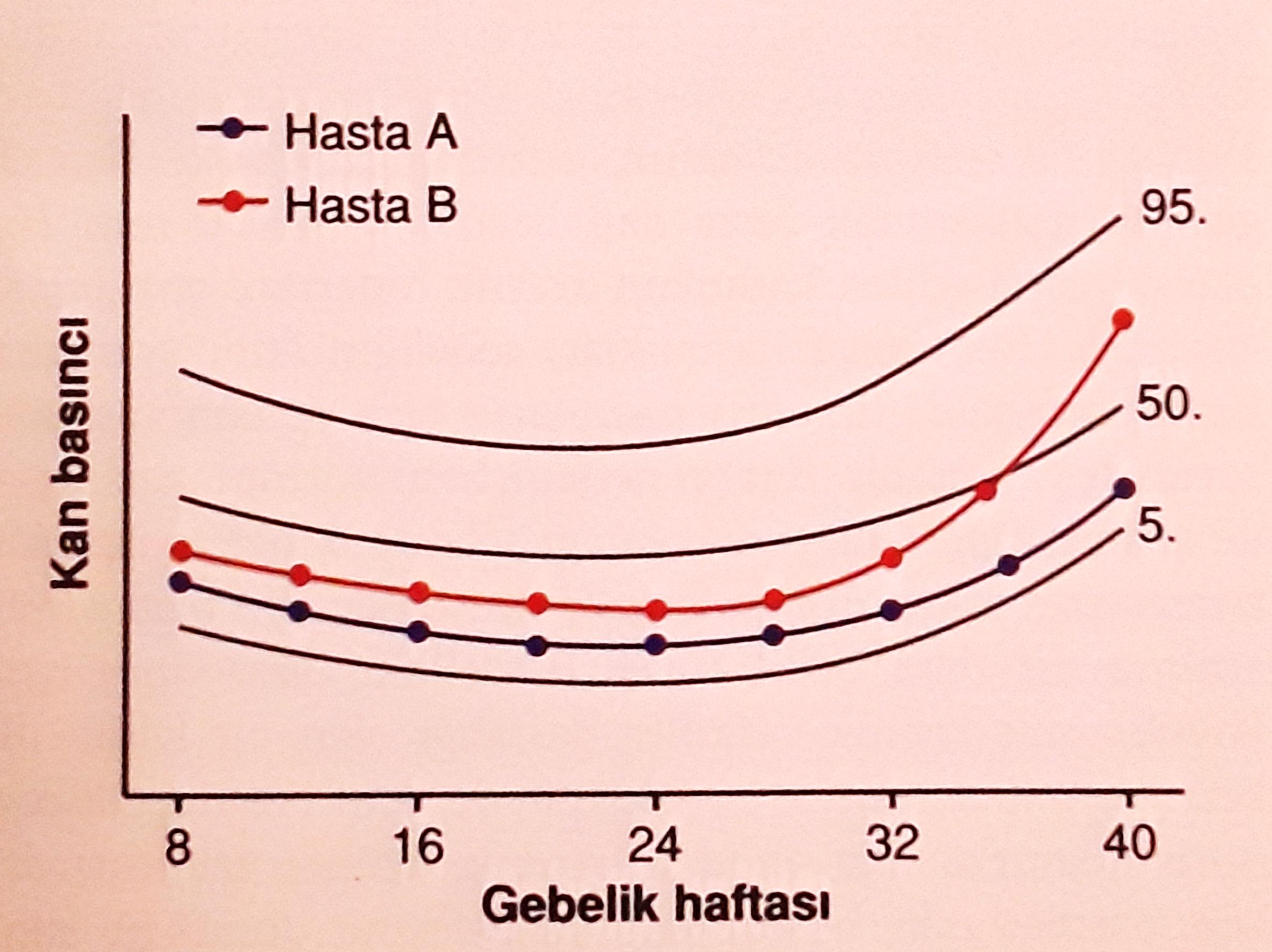 Hasta B termde  , kan basıncı göreceli olarak daha yüksektir ve 75. persantildedir , ancak halen normotansiftir . Bu ani artış « delta hipertansiyonu» olarak adlandırılır.
PREEKLAMPSİ İÇİN RİSK FAKTÖRLERİ
SLE 
Nulliparite 
Yaş >35 
Ölü doğum öyküsü 
Kronik böbrek hastalığı
Yardımla üreme teknikleri 
VKi>30
Çoğul gebelik 
Dekolman öyküsü
Diyabet 
Preeklampsi öyküsü
Kronik Hipertansiyon  
AFA
ETİYOPATOGENEZ
Preeklampsi gelişmesi için sadece koryonvillus gereklidir.
Fetüs veya intrauterin yerleşime gerek yoktur. 
Abdominal yerleşimli gebelikte de preeklampsi gelişebilir*

Tetikleyen etiyolojiden bağımsız olarak, preeklampsi sendromuna yol açan
olaylar zinciri , vasküler endotel hasarı  sonucu vazospazm ,  plazmanın  
iskemik ve trombotik sekele neden olan anormallikleriyle nitelenir.

*Williams Obstetrik 25,baskı Worley, 2008
PREEKLAMPSİ ETİYOLOJİ
Anormal trofoblastik invazyon
İmmünolojik faktörler
Endotel hücre aktivasyonu
Genetik faktörler
Anormal trofoblastik invazyon
Preeklampside , spiral arteriol duvarının : ekstravillöz trofoblastlar tarafından inkomplet invazyonu implantasyonun 
bozuk olmasına yol açar . Bu, yüksek dirençli küçük çaplı bir damar oluşumu ile sonuçlanır . 
Erken başlangıçlı preeklampsi olan kadınlarda daha yaygındır                      Williams Obstetrik 25.Baskı(Khodzhaeva,2016)
İmmünolojik faktörler
Paternal kaynaklı plasental ve fetal antijenlere karşı maternal immün 

toleransın ortadan kalkması preeklampsi açısından öne sürülen başka 

bir teoridir

Bu nedenle oluşan değişiklikler preeklampsi sendromunun 


1. evresinde hatalı plasental vaskülarizasyona katkıda bulunabilir.
Endotel hücre aktivasyonu
Maternal dolaşımda bulunan lökositlerin aşırı aktivasyonu nedeniyle
Endotel hücre fonksiyon bozukluğu ortaya çıkabilir
Özetle , tümör nekrozis faktör ,alfa  ve interlökin gibi sitokinler , preeklampsi ile 
ilişkili sistemik oksidatif strese katkıda bulunabilir 
Oksidatif stresin diğer sonuçları : 
Plasental aterozisde görülen lipid yüklü makrofaj köpük hücreleri 
Sistemik mikrovasküler koagülasyonun aktivasyonuyla trombositopeni
Artmış kapiller geçirgenlik sonucu ödem ve proteinüri
Genetik faktörler
Preeklampsi multifaktöriyel , poligenik bir hastalıktır 

Gestasyonel hipertansiyon ve preeklampsi genetikle ilişkilidir 

Preeklamptik annelerin kızlarında % 20 – 40  ,  kız kardeşlerinde % 11 – 37 

preeklampsi riski vardır
Preeklampside trofoblastlar 2Antianjiojenik peptidi aşırı üretir : 

fms-benzeri tirozin kinaz1 ( sFlt-1)  ve 
soluble Endoglin (sEng)
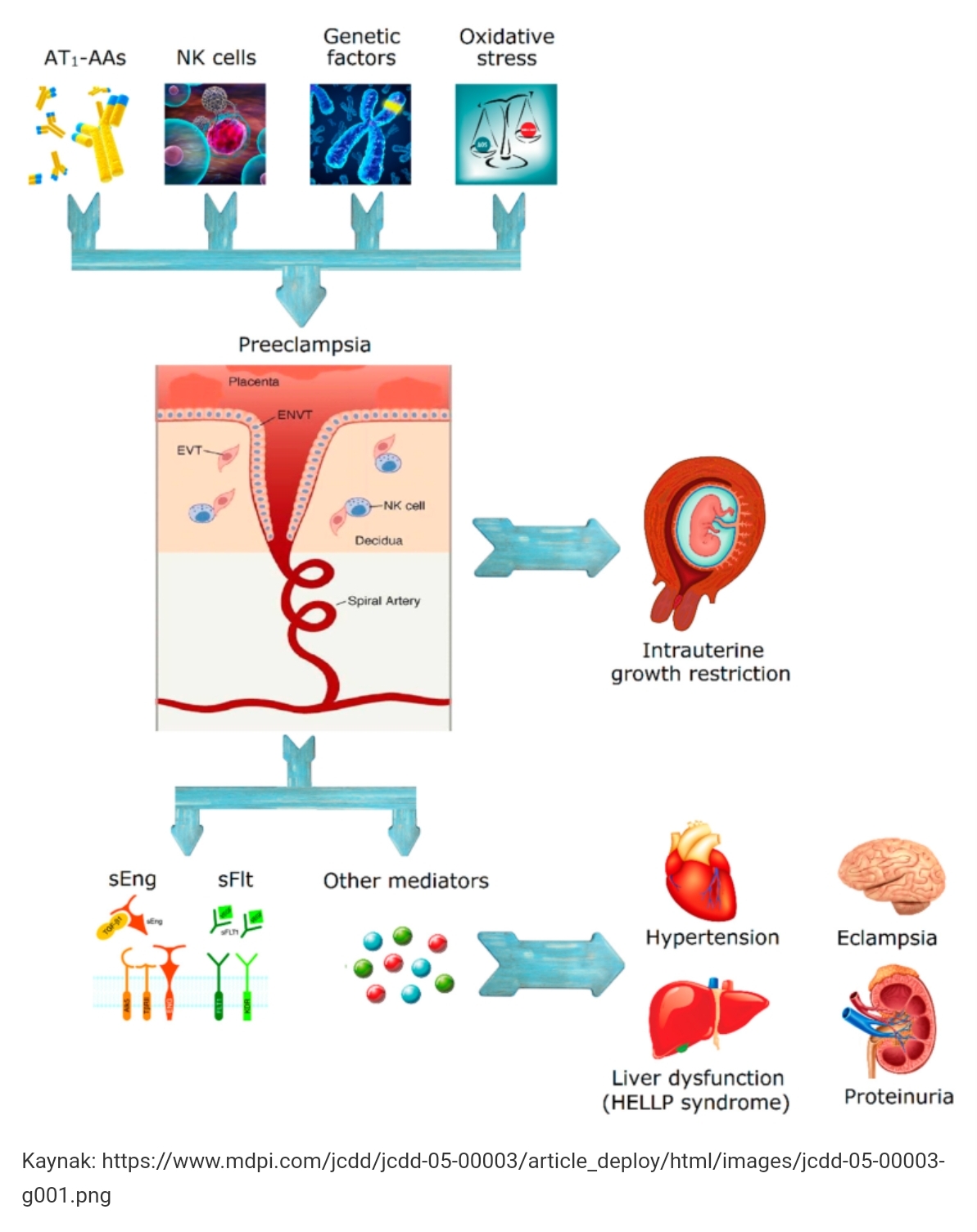 VASOSPAZM
ENDOTEL HÜCRE HASARI
FETAL BÜYÜME GERİLİĞİ
FETAL HİPOKSİ
FETAL ÖLÜM
Uterus ve diğer dokulara giden kan akımı azalır
KOAGULASYON
Anjiyotensin sistemi etkilenerek :
KAN BASINCI ARTIŞI
Patogenez
Vazospazm 
Endotel hücre hasarı 
Artmış pressör yanıt
Anjiojenik ve antianjiojenik proteinler
Patogenez ( devam )
1- Vazospazm : Sistemik endotel aktivasyonu vasospazma,  drencin artmasına  
ve sonra da hipertansiyona neden olur 
2- Endotel hücre hasarı :Hasar görmüş ya da aktive endotel hücreleri daha az 
nitrik oksit üretir ve pıhtılaşmayı tetikleyen ve vazopresörlere duyarlılığı arttıran 
maddeler salgılarlar 
3- Artmış pressör yanıtı : Preterm preeklampsi gelişen kadınlarda anjiyotensin II 
düzeyleri paradoksal olarak düşüktür
Anjiyotensin II infüzyonuna duyarlılığın artışı ve nihayetinde vazokonstriksiyon gelişir 
4- Anjiojenik ve antianjiojenik proteinler : Preeklampsi öncesi kadınların 
trofoblastik dokuları,  maternal dolaşıma en az iki Antianjiojenik peptidi aşırı üretir : 
fms-benzeri tirozin kinaz1 ( sFlt-1)  ve soluble Endoglin (sEng)
PATOFİZYOLOJİ
Diyastolik disfonksiyon ( %40-45)
Hemokonsantrasyon
Maternal trombositopeni
Hemoliz
İntravasküler koagülasyon 
Atrital natriüretik peptidin ( ANP ) normal gebelikten daha fazla artar ( artan kan hacmine cevap olarak )
Hücre dışı sıvı hacmi artar , plazma osmotik basıncı düşmüştür
Glomerüler filtrasyon ve Böbrek perfüzyonu azalır
İdrar sodyum konsantrasyonu artar , sodyumun fraksiyonel atılımı düşüktür  (sodyum içeren kristalloid sıvı tedavisi hızlı yapılırsa akciğer ödemi riski var)
Plazma ürik asit artar
PATOFIZYOLOJİ  ( devam )
11. Proteinüri
12. Glomerüler ~ %20 genişlemiştir ,  böbrekte endotel hücreleri şişmiştir , Akut tubuler nekroz (kanama ile tetiklenir)
13. Karaciğer tutulum 3 şekilde : 
karaciğer periferinde periportal kanama alanları ( karakteristik olan ) 
Serum AST ve ALT artışı ( ağır preeklampsi belirteci )
Karaciğer hematomu ( HELLP sendromu sık) 
14. HELLP sendromu
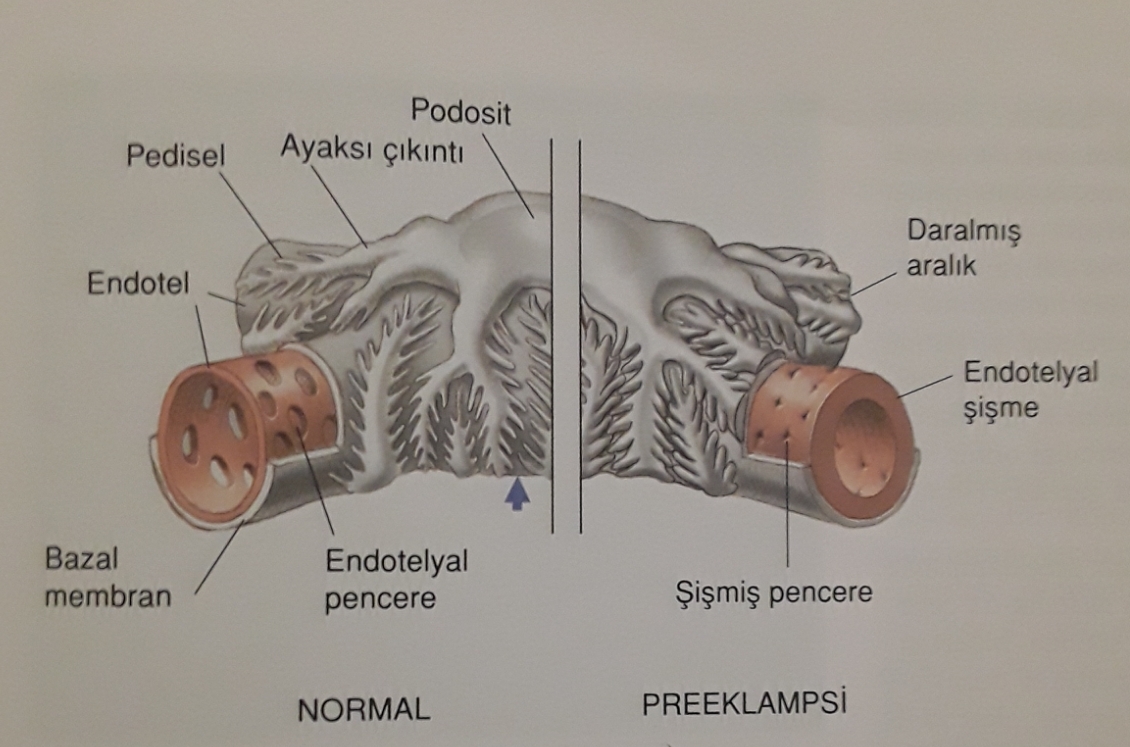 Preeklampsi sendromunun indüklediği glomerül değişiklikleri : 
«Glomerüler kapiller endotelyozis» Williams Obstetrik 25. Baskı
PATOFİZYOLOJİ (devam)
15. Beyin : İntrakranial kanama , subkortikal ve kortikal peteşial kanama 

Nörolojik belirtiler: 
Baş ağrısı ve skotom ( baş ağrısı analjeziğe yanıtsız ama Magnezyum sülfat infüzyonu ile düzelmesi tipiktir ) 
Konvülziyonlar ( eklampsi için tanı koydurucu ) 
Körlük ( eklampsi de % 15)
Yaygın beyin ödemi 
Bilişsel işlevlerde azalma ( 5-10 yıl sonra)
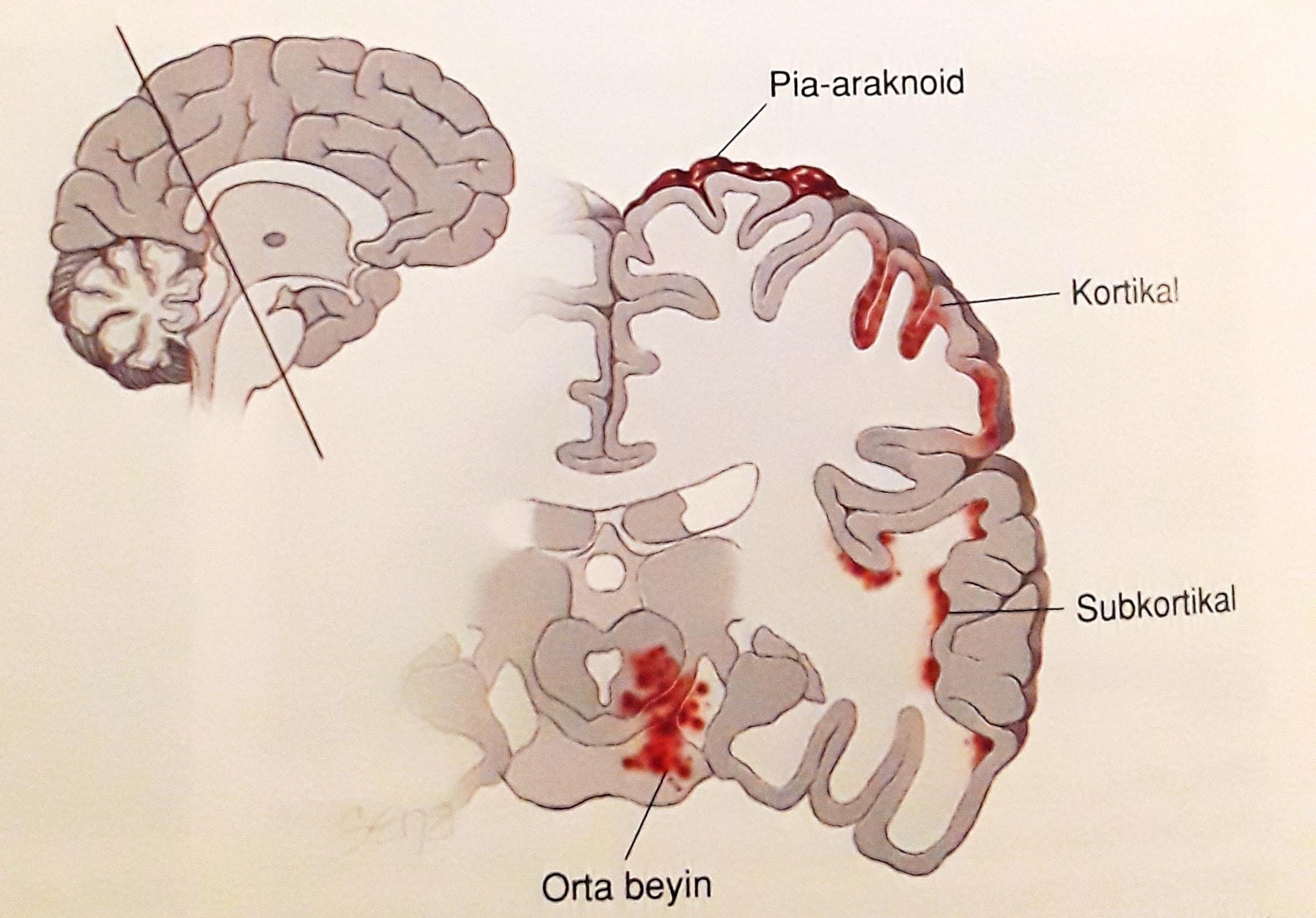 Eklampsili kadınlara serebral kanama ve peteşilerin yerleşimi 
( Williams Obstetrik 25. baskı)
PATOFİZYOLOJİ (devam)
16. Bozulmuş uteroplasental perfüzyon : preeklampsi ile ilişkili perinatal 
mortalite ve morbiditenin temel sorumlusudur.
Preeklampsi Öngörüsü İçin Risk Faktörleri
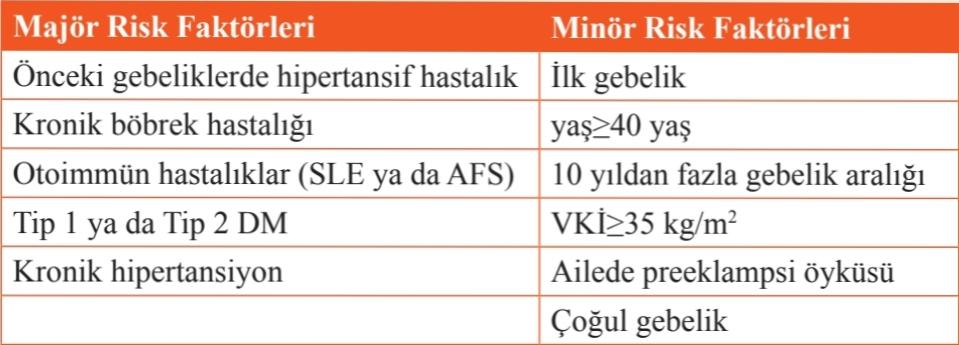 Majör risk faktörlerinden en az bir, minor risk faktörlerinden en az 2 tanesinin varlığında bir kontrendikasyon yoksa :  
12-35. gebelik haftalarında 80 mg/gün Aspirin tedavisi önerilir.
PREEKLAMPSİ ÖNGÖRME TESTLERİ
Günümüzde preeklampsi için güvenilir , geçerli ve ekonomik tarama testi yoktur
Ancak gelecek vaadeden , henüz yeterince değerlendirilmeyen bazı 
testlerin kombinasyonları vardır , örnek olarak: 
Plasental perfüzyon / Vasküler direnç testlerinden
Uterin arter doppler velosimetrisi : spiral arterlerdeki hatalı trofoblastik
invazyonu yansıtmaktadır . "Diastolik çentik"  artmış akım direncini gösterir,
Preeklampside değil , fetal büyüme kısıtlılığı öngörüsünde değeri vardır
 (Amerikan Obstetrik ve Jinekoloji Derneği , 2015 )
PREEKLAMPSİ SENDROMU GELİŞİMİNİN ÖNGÖRÜ TESTLERİ
Plasental perfüzyon / Vasküler direnç testleri
Roll-over test  ,İzometrik egzersiz testi,  Anjiotensin II infüzyon testi 
Uterin arter doppler velosimetrisi
HCG , AFP , Östriol , PAPP-A , İnhibin A ...
Fetal-plasental ünitenin endokrin fonksiyonu
Böbrek fonksiyon testleri
Serum ürik asit , Mikroalbuminüri , İzole Gestasyonel Proteinüri
Endotel fonksiyon bozukluğu ve oksidatif stres
Trombosit sayısı ve aktivasyonu , C-reaktif protein , antifosfolipid antikorları,  
fms-benzeri tirozin kinaz reseptörtl-l (sFlt-1),  endoglin
Diğerleri
Antitrombin III , Atrial natriüretiknpeptit , β2 – mikroglobulin,
Preeklampsi Önleme
Tuzsuz diyetin preeklampsiyi önlemede etkisiz olduğu gösterilmiştir
Gebelikte düzenli egzersiz preeklampsiyi önleme de düşük risk ile ilişkilidir
Yatak istirahati preeklampsi gelişimi açısından anlamlı düzeyde 
Düşük risk ile ilişkilidir (0.27) 
Antihipertansif ve Antioksidan ilaçların preeklampsiyi önlemek açısından 
etkinliği kanıtlanmamıştır. 
İlk hayvan çalışmaları Statinlerin gebeliğin hipertansif hastalıklarını
önleyebildiğini göstermektedir.  Maternal-Fetal Tıp Birimleri Ağı (MFMU) ağı bu 
amaçla pravastatini test etmek için bir randomize kontrollü çalışma 
planlamaktadır.
Preeklampsi  Önleme ( devam )
Amerikan Obstetrik ve Jinekoloji Derneği (2016b) ,
Yüksek riskli kadınlarda preeklampsiyi önlemeye yardım etmek için
12. ve  18. gebelik haftaları arasında aspirin başlanmasını öneren bir 
Klinik Öneri yayınlamıştır. ( bu grup : Preeklampsi öyküsü ,ikizler,  kronik 
hipertansiyon, aşikar diyabet , böbrek hastalığı , otoimmün hastalıkları
İçermektedir. 
Ağır preeklampsi öyküsü olan gebelere düşük doz aspirin ile birlikte 
düşük molekül ağırlıklı heparin verilenlerde gebelik sonuçlarının daha 
iyi olduğu’nu bildirmişlerdir
PREEKLAMPSİ
Preeklampsinin  tanısı her zaman net olarak konulamaz .
Bu nedenle çalışma grubu ( 2013 ) preeklampsiden kuşkulanıldığında 
Prenatal muayenelerin sıklaştırılmasını önermektedir 
Preeklampsiyle komplike  gebede yönetimin temel amaçları : 
1- Anne ve fetus açısından olabilecek en az travma ile gebeliğin sonlandırılması 
2- Sağlıklı gelişim gösterecek bir yenidoğanın doğumu 
3- Annenin sağlığını yeniden kazanması
Preeklampsinin Erken Tanı ve tedavisi
Günün büyük kısmında fiziksel aktivite kısıtlaması yaralı olabilir ancak 
mutlak yatak istirahati gerekli değildir. 
Diyet yeterli protein ve kaloriyi içermelidir,  sodyum ve sıvı alımı
kısıtlanmamalı veya arttırılmamalıdır 
Özetle, değerlendirmenin amacı, preeklampsinin veya sendromun 
kötüleşmesinin erken dönemde belirlenmesi ve doğum zamanlaması 
için bir yönetim planının geliştirilmesidir. Neyse ki, birçok olgu hafif ve 
terme yakındır.
Preeklampside Hasta Yönetimi
Gebelikte hipertansiyon saptanan hastada 4-6 saat ara ile yapılan ölçümlerde 
tansiyon değerlerinin yüksekliği söz konusu ise hipertansif hastalığın tipini 
belirlemek için gebe hospitalize edilir.
Gebe ve fetüs açısından etkilenmenin şiddeti değerlendirilir. 
Doğumun zamanlaması anne ve fetüs açısından saptanan risk durumuna göre 
kararlaştırılır.
Preeklampsi tanısı konulan ve fetal iyilik hali testleri normal sınırlar içerisinde 
olan gebeler yakın takip ile 37. gebelik haftasına dek izlenebilir.
Yakın takibe alınabilecek ve iyi koopere, şiddetli kriteri olmayan preeklampsili 
hastalar ayaktan takip edilebilirler.
Stabil hastalarda;
Kan basıncı ölçümü ..................4-6 saatte bir 

Bazal laboratuvar tetkikleri .....haftada bir 

Fetal iyilik hali testleri .............haftada bir

USG .........................................2-3 haftada bir
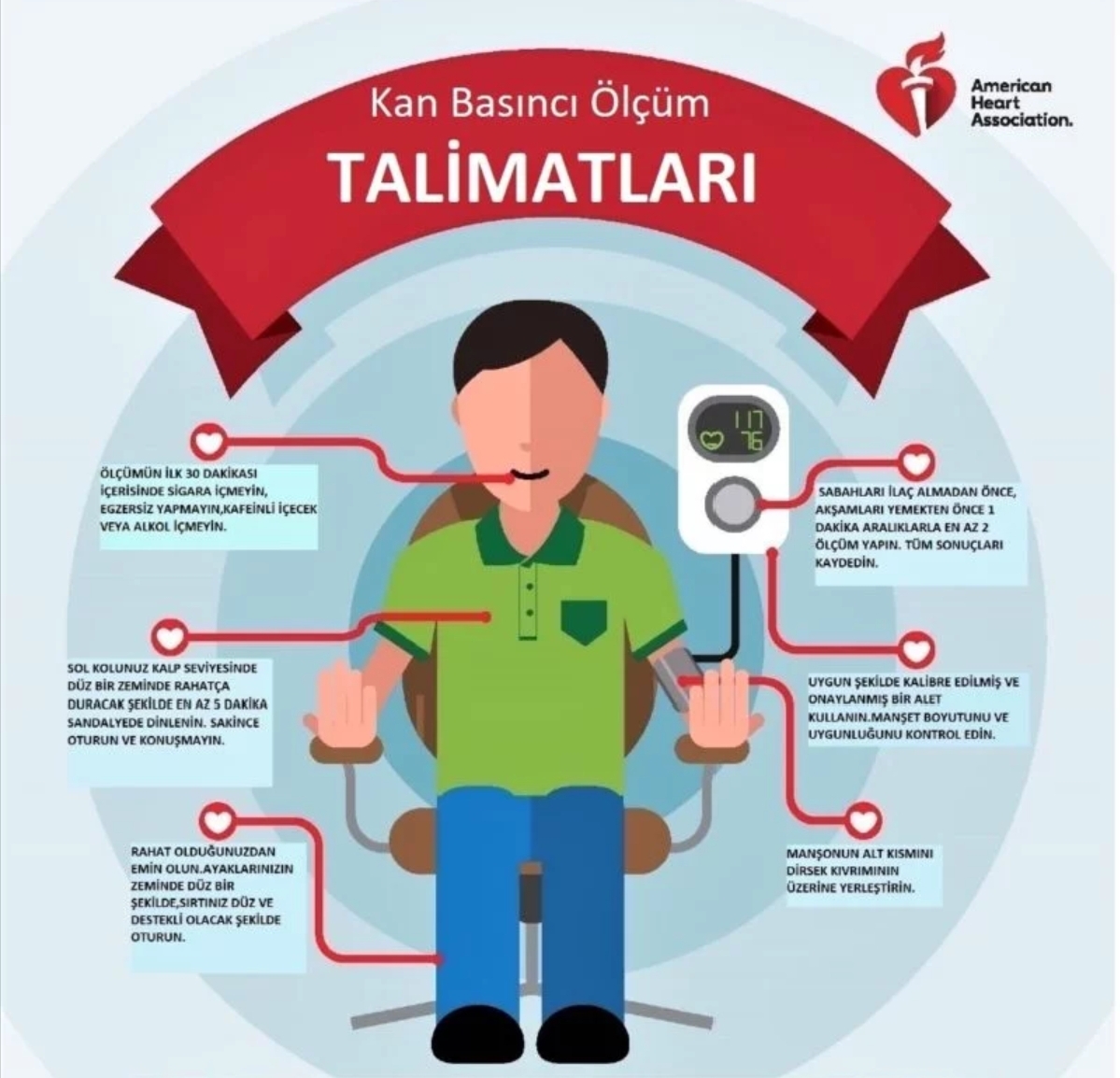 ŞİDDETLİ PREEKLAMPSİ VEYA EKLAMPSİ İLE GELEN HASTA YÖNETİMİ
1. Hastanın genel durumu hızlı bir şekilde değerlendirilir. Kan basıncı,nabız ve solunum sayısı alınırken aynı zamanda yakınlarından , geçmiş ve şimdiki hastalıklarının öyküsü alınır.



2. Eğer nefes almıyorsa veya yüzeyel nefes alıyorsa;


3. Eğer nefes alıyorsa maske veya nasal kanül yardımı ile dakikada  4-6 litre oksijen verilir.
• Havayolu ve nefes alışı kontrol edilir.• Mümkünse sol yan tarafına yatırılır.• Ateşi ve ense sertliği kontrol edilir.• Sessiz-sakin bir odaya alınır.
• Havayolu açılır ve eğer gerekliyse entübe edilir.• Ambu ve maske kullanarak ventilasyona yardımcı olunur.• Dakikada 4-6 litre oksijen verilir.
ŞİDDETLİ PREEKLAMPSİ VEYA EKLAMPSİ İLE GELEN HASTA YÖNETİMİ
4. Hastaya idrar sondası takılır.
5. Eğer konvülsiyon geçiriyor ise;





6. Magnezyum sülfat verilir
yaralanmaya karşı korunur , dilini ısırıp ısırmadığı kontrol edilir 
Yan yatırılır 
Airway
Ağız-boğaz aspirasyonu
ŞİDDETLİ PREEKLAMPSİ VEYA EKLAMPSİ İLE GELEN HASTA YÖNETİMİ
7. Kan basıncı takibi : 
Onbeş dakika ara ile 2 kez ölçülen sistolik kan basıncı 160 mmHg ve üstünde ve/veya diastolik kan basıncı 110 mmHg ve üstünde ise antihipertansif ilaç verilir. hedef  kan basıncı sistolik 140-150 mmHg, diastolik  90-100 mmHg olmalıdır. 
8. Sıvılar;
• IV infüzyona başlanır.• Aldığı-çıkardığı izlemi yapılır ve kaydedilir. (Saatlik sıvı replasmanı 80 ml’yi geçmemelidir).• Mümkünse CVP kateterizasyonu yapılır
ŞİDDETLİ PREEKLAMPSİ VEYA EKLAMPSİ İLE GELEN HASTA YÖNETİMİ
Eğer idrar çıkışı saatte 30 ml’den az ise:
Magnezyum sülfat yükleme ve infüzyon tedavisi başlanır
idrar çıkışı düzelmiyorsa iv infüzyon tedavisi kesilir
15 dakikada bir vital bulgular ve derin tendon refleksleri izlenir.
Fetal kalp atımı izlenir
CVP’ye göre sıvı tedavisi ayarlanır 
Pulmoner ödem gelişimi açısından izlenir (nefes darlığı vb.)
ŞİDDETLİ PREEKLAMPSİ VEYA EKLAMPSİ İLE GELEN HASTA YÖNETİMİ
9. Hasta asla yalnız bırakılmamalıdır. Konvülsiyonun ardından 
sekresyonların aspirasyonu anne ve fetüsün ölümüne neden olabilir. 

10. Mümkün olan en kısa sürede doğumun gerçekleşmesi için gerekli
tedbirler alınır.
ŞİDDETLİ PREEKLAMPSİ VEYA EKLAMPSİ İLE GELEN HASTA YÖNETİMİ
Magnezyum Sülfat’ın bulunmadığı durumlarda antikonvülzif olarak DİAZEPAM ikinci seçenek ilaçtır. Solunum deprese ise kullanılmaz.
DİAZEPAM KULLANIM ŞEMASI :
• yükleme dozu : 10 mg Diazepam IV yoldan yavaşça 2 dakikada verilir.Eğer konvülsiyon tekrarlarsa yükleme dozu yeniden verilir. İdame dozu:• 40 mg Diazepam’ın 500 ml IV sıvı (normal salin veya Ringer Laktat) içinde 12 saatte verilmesi hastayı uyanık ama sakin tutar.• 24 saat içinde 100 mg’dan fazla verilmemelidir.
Doğumun zamanlaması
Preeklampsi için tek tedavi gebeliğin sonlandırılmasıdır. 
Başağrısı , görme bozuklukları veya epigastrik ağrı , konvülziyonların 
başlamasının çok yakın olduğunu gösterir 
Oligüri bir diğer olumsuz bulgudur. 
Ağır preeklampside antikonvülzanlar , antihipertansif tedavi ardından Doğum 
planlanır 
756 hafif preeklamtik kadını içeren bir randomize kontrollü çalışmada 
37. Gebelik haftasından sonra doğum desteklemektedir * 
Fetüs immatür olduğunda fetal iyilik halini değerlendirmede sık nonstres test
veya biyofizik profili önerilmektedir ( Amerikan Obstetrik ve Jinekoloji Derneği 2016a)
*Koopmans C.M., Lancet 2009.
Hafif ve orta derecede hipertansiyonu olan kadınların:Hastanede izlem ile ayaktan izlemin karşılaştırılması
Hafif ve orta derecede hipertansiyonu olan kadınların çoğu ayaktan izlenebilir, 
ayaktan izlem hasta kötüleşmediği ve fetal riskten kuşkulanmadığı sürece 
sürdürülebilir 
Günün büyük kısmında sedanter yaşam önerilir.
Tam yatak istirahati önerilmemektedir ,tromboemboliye yatkınlık oluşturur. 
Evde kan basıncı takibi  ve idrarda protein takibi veya hemşire viziti ile 
 sık değerlendirme yararlı olabilir 
Başarının anahtarı : yakın izlem , dikkatli bir hasta ve iyi bir destektir.
Ağır preeklampsi• Doğumhaneye yönlendir• Maternal Fetal değerlendirme yap• MgSO4 düşün • Tehlikeli hipertansiyonu tedavi et
34. Gebelik 
haftasından önce 
Ağır preeklampsinin
Klinik yönetim 
Algoritması :
Konservatif yönetim için kondrendikasyonlar • Ağır hipertansiyon belirti ve bulgularının persiste etmesi • Eklampsi, pulmoner ödem , HELLP sendromu• Ciddi böbrek fonksiyon bozukluğu , koagülopati • Dekolman• Viabilite öncesi fetüs• Fetal iyilik halinde bozulma
Varsa
Yok
24-48 saat gözlem• Akciğer gelişimi için kortikosteroid• Sık takip : vital bulgular , idrar çıkışı • HELLP sendromu açısından günlük laboratuvar tetkikleri
DOĞUM
Kondrendikasyon
gelişirse
Kondrendikasyon
gelişirse
Hastanede yatırarak yönetim • Annenin günlük olarak değerlendirilmesi • Böbrek fonksiyonları ve HELLP sendromu için seri laboratuvar tetkikleri • Günlük fetal değerlendirme , büyüme ve amniyon mayiinin takibi
İzlem yönetimi uygulanan kadınlarda <34 Gebelik haftasında Doğum Endikasyonu
Akciğer gelişimi için kortikosteroid 
tedavisi ve Maternal stabilizasyon 
sonrası Doğum: 
Kontrol altına alınamayan ağır hipertansiyon 
Eklampsi
Akciğer ödemi
Plasenta dekolmanı
DIC
Güven vermeyen fetal durum 
Fetal ölüm
Akciğer gelişimi için kortikosteroid 
tedavisi-Mümkünse Doğumun 48 st 
Geciktirilmesi: 
Erken membran rüptürü
Trombositopeni( 100,000/µL
Normal limitin iki katına 
Yükselmiş karaciğer transaminazları
Fetal büyüme kısıtlılığı
Oligohidramniyos 
Umblikal arterde ters akım 
Böbrek fonksiyonlarında kötüleşme
EKLAMPSİ
Preeklampside görülen bir diğer ciddi komplikasyon nöbet veya koma 
gelişmesidir. Buna eklampsi adı verilir. 
Eklampsi gebeliklerin yaklaşık %0,2'sinde gelişmekte ve 1000 gebelikten biri 
sonlanmaktadır. 
Eklampsideki nöbetlerin ve zihinsel durum değişikliklerinin hipertansif 
ensefalopati sonucu olduğu düşünülmektedir. 
Perinatal mortalite oranı %2,0 ila %8,6’dı *
Maternal mortalite oranı % 2'den az olup ana nedeni intrakraniyal kanamadır.
*(Sibai ve ark., 1981).
EKLAMPSİ
Yaygın tonik klonik konvülziyonların eşlik ettiği preeklampsi, 
hem fetus hem de annede ciddi düzeyde risk artışına neden olur. 

Hemen hemen istisnasız olarak -fark edilmediği zamanlar 
hariç- preeklampsi eklamptik konvülziyonların başlangıcından 
önce gelişir.

Eklampsi, çoğunlukla son trimesterde görülür ve terme 
yaklaştıkça sıklığı artar.
EKLAMPSİ
Son yıllarda, postpartum eklampsi insidansı azalmıştır 
Bu, muhtemelen prenatal bakımın artması, antepartum 
preeklampsinin erken tespiti ve magnezyum sülfat tedavisinin 
proflaktik kullanılmasıyla ilişkilidir 
Daha da önemlisi, konvülziyonları postpartum 48. saatten 
sonra başlayan veya fokal nörolojik defisiti olan, komanın 
uzadığı ya da atipik eklampsili kadınlarda diğer tanılar 
düşünülmelidir.
Eklampside Klinik Bulgular :
Solunum yolu kapanabilir.
Kasılma ve gevşeme dönüşümlü  
Koma ( kortikal dönemde ) , 
bilinç değişikliği(beyin ödemi sonucu)
Statüs epileptikus 
Ölüm (en sık serebral kanama) , 
Solunum hızı artar , Hiperkarbi , Laktik asidemi,  siyanoz olabilir 
Yüksek ateş (serebrovasküler kanama)
Proteinüri
Periferik ödem / Yüz ödemi 
Nöbet sonrası fetal bradikardi 
( 2 – 10 dk arası sürer ; 10 dk üzeri  ablasyo plasenta veya çıkım 
bradikardisi gibi diğer nedenler olabilir ) 
Akciğer ödemi  
Körlük  
Psikoz  ( en fazla 2 hafta )
Eklampsi ile İlişkili Maternal Komplikasyonlar
Ablasyo plasenta  ( en sık ) 
Nörolojik defisit  
Aspirasyon pnömonisi 
Akciğer ödemi   
Kardiyopulmoner arrest   
Akut böbrek yetmezliği 
HELLP sendromu
Pulmoner emboli 
İnme  
Ölüm
(Andersgaard, 2006; Knight, 2007).
Eklampsi nöbeti sonrası fetal kalp trasesi bradikardiyi göstermektedir
Williams Obstetrik 25. Baskı
Eklampsi yönetimi
1. Magnezyum sülfat   
2. Antihipertansif
3. İntravenöz sıvı kısıtlaması  / diüretiklerden kaçın  
4. Doğum
Konvülziyonların Kontrolü için Magnezyum Sülfat
Parenteral olarak ( sürekli infüzyon veya aralıklı intramuskuler uygulanır )
Santral sinir sistemi depresyonu yapmaz
Ağır preeklampside doz şeması , eklampsideki gibidir
Doğum eylemi , doğum sırasında postpartum 24 saatte konvülziyon 
olasılığı fazla oldu için , preeklamptik ve eklamptik kadınlara  magnezyum 
sülfat verilir
Magnezyum sülfat hipertansiyonu tedavi etmek için kullanılmaz
Şiddetli Preeklampsi ve Eklampside Magnezyum Sülfatın Doz Şeması
Sürekli İV infüzyon :
1 . Yükleme dozu:  100 ml IV sıvı içerisinde 4-6 gr  15-20 dak.da verin
2. İdame :   100 mL İV sıvıda 2 g/st ‘ten başlayın. 
3. Magnezyum toksisitesini gözlemi: Derin tendon reflekslerini aralıklı izleyin 
*Serum kreatinin >1 mg/dL ise serum magnezyum düzeylerini ölçün. 
*Doğumdan 24 saat sonra magnezyum sülfat kesilir
Aralıklı İntramuskuler enjeksiyonlar :
IV infüzyon dozu : 4 gr Magnezyum sülfatı %20 ‘lik solüsyon içinde IV olarak hızı < 1gr/ dak.
IM dozu: %50 Magnezyum sülfat 10 gr alınıp yarısı (5gr) IM her iki kalçaya  derin enjeksiyon
15 dak. sonra  konvülziyonlar devam ediyorsa : %20 lik solüsyondan 2gr daha <1gr/dak hızda 
İdame : 4 saate bir %50 solüsyondan 5 gr IM kalçadan derin olarak 
Sonlandırma : Patellar refleks mevcut , solunum depresyonu yok ,idrar çıkışı 4 saatte 100 ml fazlaysa ;  doğumdan 24 saat sonra magnezyum sülfat kesilir
Magnezyum sülfat farmakoloji ve toksikolojisi
Magnezyum antikonvülzan ve nöroprotektifdir, myometriyal kontraktiliteyi 
baskılar , standart dozda doğumda kan kaybını arttırmaz 
Hemen hemen tamamı böbreklerden atılır 
Glomerüler filtrasyon hızı serum kreatininle takip edilir (dozu ayarlamak için) 
Obez hastalarda ( VKI > 30 kg/ m2) : infüzyon dozunu 3gr / st. ‘ e çıkarılır
Magnezyum toksik dozu 10 meq/L (~12 mg/ dL):  Patella refleksi kaybolur ,
Solunum zayıflar . 12 meq/L üzerinde solunum felci görülür 
Toksikasyon tedavisi : 1 gr kalsiyum glukonat veya kalsiyum klorid : 
Hafif ve orta derece solunum depresyonunu düzeltir 
Geçici bulantı , yüz kızarması ve kardiyovasküler  yan etkiler yalnızca 15 
dakika devam eder
Magnezyum sülfat fetal ve neonatal etkileri
Fetal kalp hızını düşürür, ama normal sınırın altına indirmez
Yenidoğan hipotoni ( %6) ve 1. 5. APGAR skorlarında düşüş 
Neonatal Osteopeni
Şiddetli hipertansiyonun yönetimi
Ciddi hipertansiyon :
 serebrovasküler kanama ve hipertansif ensefalopatiye neden olabilir ve 
preeklamptik kadınlarda eklamptik konvülziyonları tetikleyebilir. 
Diğer komplikasyonlar , artmış hipertansif art yüke bağlı 
konjestif kalp yetmezliği ve plasenta dekolmanıdır. 
Şiddetli antihipertansif tedavide hedef : sistolik 160 mm Hg diastolik 110 
mmHg nin altına düşürmeyi önerilmektedir *
Sistolik hipertansiyon (>160mmHg ) hemorajik inmeyle daha fazla ilişkilidir.
Preeklampsiyi ilişkili inmelerin en az yarısını kronik hipertansiyonu olan kadınlar 
oluşturmaktadır.
*2013 Çalışma grubu
Şiddetli hipertansiyonun yönetimi ( devam)
Gebelikle ilişkili tehlikeli bir şekilde yükselmiş kan basıncını düşürmek 
için en sık kullanılan üç ilaç : Hidralazin , Labetalol , Nifedipindir.
Bu üç ilaç da Amerkan Obstetrik ve Jinekoloji Derneği tarafından 
kullanımı önerilmektedir.
Hidralazin
Hidralazin, intravenöz olarak 5 mg'lık bir başlangıç dozu ile uygulanır 
Yanıt yoksa 10 mg’lık doz. ikinci dozdan sonra şiddetli hipertansiyon devam 
ediyorsa labetalol tedavisi önerilir*.
Antepartum veya intrapartum hedef yanıt sistolik kan basıncını 160 mm Hg'nin 
altına, diyastolik kan basıncını 90 ila 110 mm Hg'a düşürmektir. Düşük diyastolik 
basınçlar plasental perfüzyonu bozabilir 
Hidralazinin serebral kanamayı önlemede oldukça etkili olduğu kanıtlanmıştır. 
Yüksek başlangıç dozu ( 10mg üzeri ) Uteroplasental yetersizlikle ilişkili fetal 
kalp hızı deselerasyonları ortaya çıkabilir. Bazı olgularda, azalmış uterin 
perfüzyona fetal yanıt plasenta dekolmanı ile karıştırılabilir, gereksiz ve riskli acil 
sezaryene neden olabilir.
 
*Amerikan Obstetrik ve Jinekoloji Derneği (2017a),
HİDRALAZİN KULLANILAN YÖNETİM ALGORİTMASI
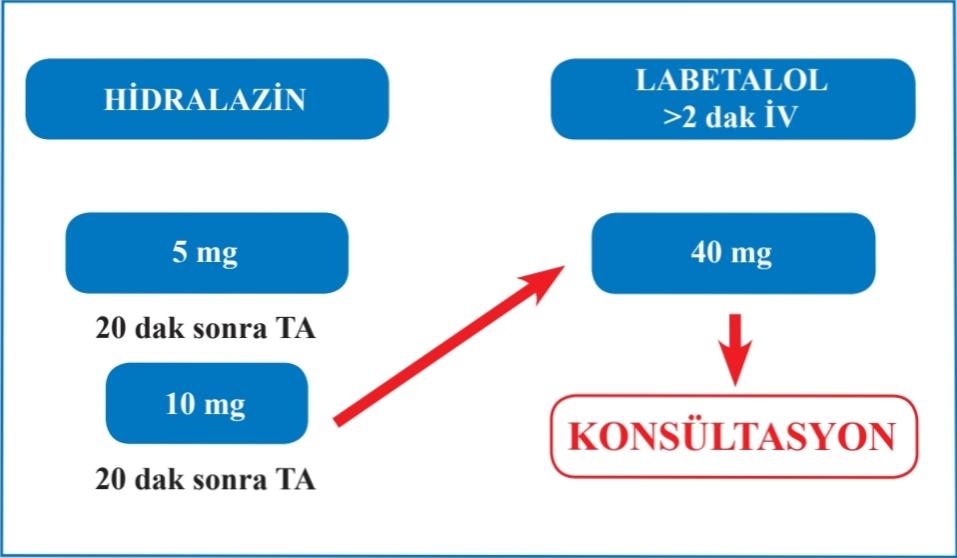 Labetolol
İntravenöz kullanılan bir α1 ve nonselektif β-blokeri antihipertansif ilaçtır.
Daha az yan etkisi nedeniyle bazıları tarafından hidralazine tercih edilir. 
Başlangıç doz 20 mg IV bolus : 10 dk ➡️ 40 mg : 10 dk ➡️80  mg 
Hipertansiyon devam ederse hidralazin verilir. 
Maksimum doz 220 mg 
(Hidralazin anlamlı şekilde daha fazla maternal taşikardiye ve çarpıntıya neden 
olurken) labetalol daha sık maternal hipotansiyon ve bradikardiye yol açar.    
Her iki ilaç da fetal kalp atımı akselerasyonlarının sıklığını azaltır . *
labetalol astımı olan kadınlara verilmez.

 *Williams Obstetrik 25. Baskı (Cahil, 2013)
LABETALOL KULLANILAN YÖNETİM ALGORİTMASI
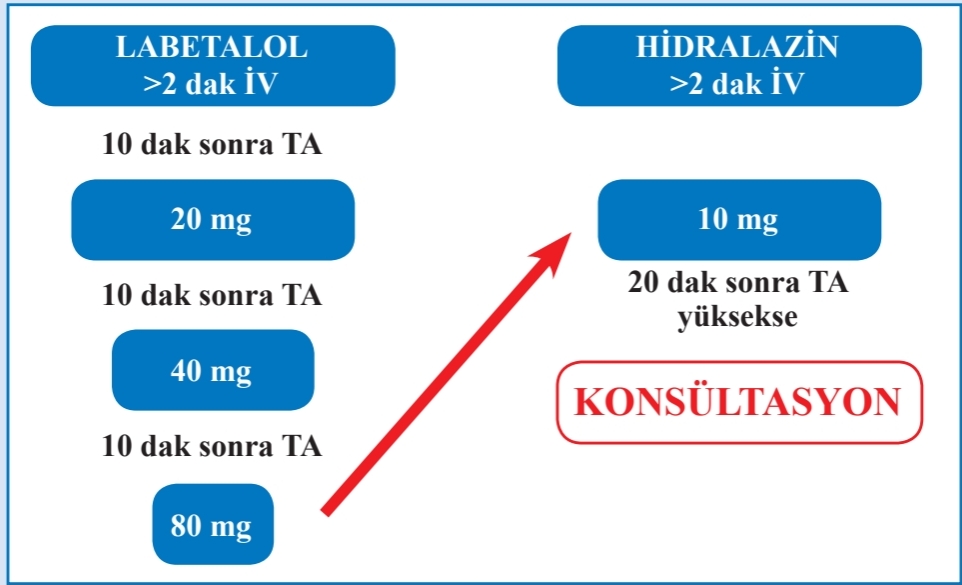 Nifedipin
Oral yolla verilen kalsiyum kanal blokeri ilaç ( Sublingual kullanımı önerilmemekte)
Başlangıç dozu 10 mg , 20-30 dakikada bir 10-20 mg *
Yeterli gelmiyorsa labetalol ile devam edebilir. 
nifedipin magnezyumla ilişkili etkileri artırmaz **




*Amerikan Obstetrik ve Jinekoloji Derneği (2017a), NHBPEP Çalışma Grubu (2000) ve ingiliz Kraliyet Obstetrik 
ve Jinekoloji Derneği (2006) tarafından önerilmektedir.
** Williams Obstetrik 25. Baskı (Magee, 2015).
NİFEDİPİN KULLANILAN YÖNETİM ALGORİTMASI
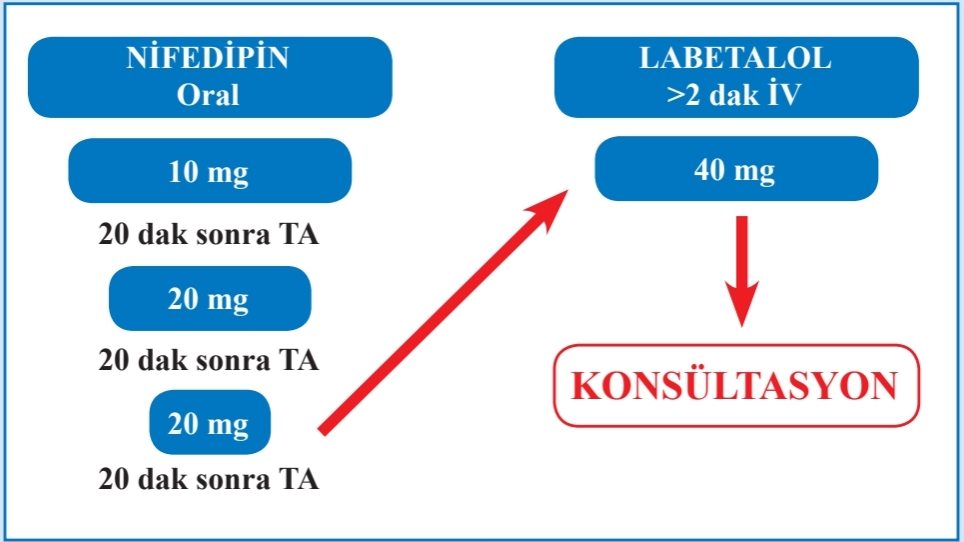 SIVI TEDAVİSİ
Laktatlı ringer solüsyonu, kusma, diare ,aşırı terleme ya da aşırı kan 
kaybına bağlı anormal bir sıvı kaybı olmadıkça satte 60 – 125 mL hızla 
verilir. 
Preeklamptik kadında boşluklar arasında uygunsuz bir dağılım 
olduğu için kontrollü ve kısıtlı sıvı tedavisi tercih edilir ; akciğer ödemi 
beyin ödemi riski nedeniyle .
AKCİĞER ÖDEMİ
Ağır preeklampside akciğer ödemi çoğunlukla postpartum dönem gelişir.
aspirasyon pnömonisi (konvülziyon , aşırı sedasyon nedenli ) dışlanmalıdır 
Ağır eklampsi sendromunda akciğer ödeminin en sık üç nedeni : 
Pulmoner kapiller permeabilite ödemi 
Kardiyojenik ödem 
İkisinin kombinasyonu
 Akciğer ödemi olgularının çoğunun nedeni oligüri  için yapılan yoğun tedavidir
Rutin invazif hemodinamik monitorizasyon :  kalp hastalığı , böbrek hastalığı , 
Ya da dirençli hipertansiyon , Oligüri ve akciğer ödeminin eşlik ettiği ağır 
preeklampsiyikadınlarda kullanılması uygundur ( Çalışma Grubu , 2013 )
HELLP SENDROMU
Preeklampsi, tanı konmamışsa, bir hemoliz sendromuna, yükselmiş 
karaciğer enzimlerine ve trombosit düşüklüğüne yol açabilir (HELLP sendromu). 
HELLP sendromu preeklamptik semptomlu hastaların %5 ila 10'unda görülür. 
Bu tür hastalarda genellikle sağ üst kadran ve epigastrium ağrısı ve 
mikroanjiyopatik hemolitik anemi ile uyumlu periferik kan yayması bulunur. 
Trombosit sayısında azalma; transaminaz (aspartat aminotransferaz, alanin 
aminotransferaz) ve laktik asit dehidrogenaz enzimlerinde artışlar olabilir. 
Yaşamı tehdit eden acil bir durumdur, bebeğin derhal doğurtulmasını gerektirir.
HELLP SENDROMU
H
Hemolysis
EL
Elevated Liver Enyzmes
Low Plateles
PL
Nöroproflaksi
Tüm çalışmalarda magnezyum sülfatın eklampsiyi önlemede 
karşılaştırıldığı ilaçlardan daha iyi olduğu bildirilmiştir.
2013 Çalışma Grubu eklampsi ve ağır eklampsili kadınlara magnezyum 
sülfat profilaksisi verilmesini önermektedir.
Magnezyum Sülfat Proflaksisi endikasyonları( Parkland Hastanesi Ağır Gestasyonel Hipertansiyon veya Preeklampsi Kriterlerine göre )
Yeni başlayan proteinürik hipertansiyonu olan bir kadında aşağıdaki kriterlerden en az birinin olması gerekir:
Sistolik KB > 160 veya diastolik KB > 110 mmhg 
Sondayla alınan idrar örneğindeki dipstik ölçümünde proteinüri > 2 +
Serum kreatinin > 1.1 mg/dl
 Trombosit sayısı <  100.000 /µL
Aspartat transaminazın (AST) normalin iki kat üst sınırının üzerinde olması
Persistan baş ağrısı veya skotom 
Persistan epigastrik veya sağ üst kadran ağrısı
Ulusal Yüksek Kan Basıncı Eğitim Programı Çalışma Grubu (2000), Amerikan Obstetrik ve Jinekoloji Derneği (2012b) ile Alexander (2006) tarafından bildirilen kriterler temel alınmıştır.
GEBE İZLEMİNDE PREEKLAMPSİ İPUÇLARI
Öykü alma : 
Preeklampsi , eklampsi , venöz tromboemboli öyküsü , bebek ölümü , 
otoimmün hastalık
Fizik muayene 
Kan basıncı ölçümü , ödem kontrolü , «preeklampsi risk faktörleri» nin 
değerlendirilmesi
GEBE İZLEMİ
Kan basıncı (sistolik 140 mmHg ve/veya diastolik 90 mmHg ve üzeri 
değerler gebelikte yüksek tansiyon olarak kabul edilir ve kadın doğum 
uzmanına sevk gerektirir.
Sistolik 160 mmHg ve/veya diastolik 110 mmHg ve üzeri değerlerde ise 
15 dakika sonra ölçümü tekrarlayınız, hala yüksek ise tedavi başlayarak 
gerekirse 112 ile sevk ediniz. 
Yaygın ödem kontrolünü yapınız. (Gebeliğin son aylarında ayaklarda 
hidrostatik basınca bağlı olarak ödem ortaya çıkabilir.
Vücudun üst kısmında (eller, göz kapakları) ödem gözlenmesi 
preeklampsinin ilk belirtisi olabilir.)
Tam İdrar Tahlili : Proteinüri preeklampsi şüphesi uyandırır
PREEKLAMPSİ UZUN DÖNEM SONUÇLARI
Kardiyovasküler :
Kronik hipertansiyon 
İskemik kalp hastalığı 
Ateroskleroz 
Koroner arter kalsifikasyonu 
Kardiyomiyopati 
Tromboemboli 
Nörovasküler : 
İnme 
Retina dekolmanı 
Diyabetik retinopati
Metabolik : 
Tip 2 diyabet 
Metabolik sendrom 
Dislipidemi 
Obezite 
Böbrek :
Glomerül fonksiyon bozukluğu Proteinüri 
Merkezi sinir sistemi : 
Beyaz madde lezyonları 
Bilişsel bozukluklar 
Retinopati
Williams Obstetrik 25. Baskı
Bu çalışmada evre 1 hipertansiyonu olan kadınlarda, aspirin tedavisi 16. gebelik haftasında veya öncesinde başlandığında, diğer risk faktörlerine ek olarak, aspirinin koruyucu etkisi erken doğum açısından anlamlıydı (aOR 0.141, %95 CI 0.025– 0.782; p  = .025). Journal of Clinical Hypertension
VAKA SORULARI
VAKA 1
32 yaş , 28 haftalık gebe kadın , daha önce hipertansiyon öyküsü yok 
TA : 145 / 95 mm Hg 
Ödem yok 
İdrarda proteinüri var
Preeklampsi
VAKA 2
Daha öncesine ait hipertansiyon öyküsü olan hasta acil servise başvurduğunda hipertansiyon, proteinüri, trombositopeni ve transaminazlarda yükseklik saptanmış.
Hasta da süperimpoze preeklamsi + HELLP sendromu düşünümüş.
 MgS04 başlanan hasta gebeliğin terminasyonu ya da doğum açısından Kadın-Doğum ABD tarafından değerlendirilmiş. 
Yapılan Jinekolojik USG de makat prezentasyonu saptanan hasta sezeryan ile doğurtulmuş.
1550 gr, APGAR (7-9), kız bebek dünyaya gelmiş.
VAKA 3
35 yaş 26 haftalık gebe 
ikinci trimesterden önce normotansiftir . 
İlk kez gebelikte TA : 140/90 mmHg ölçülmüştür . 
Proteinüri yok
Gestasyonel Hipertansiyon
KAYNAKLAR
Williams Obstetrik 25. Baskı 
Maternal Fetal Tip Derneği 
HSGM Acil obstetrik bakım rehberi 2018
HSGM Doğum öncesi bakım bakm yönetim rehberi 2018